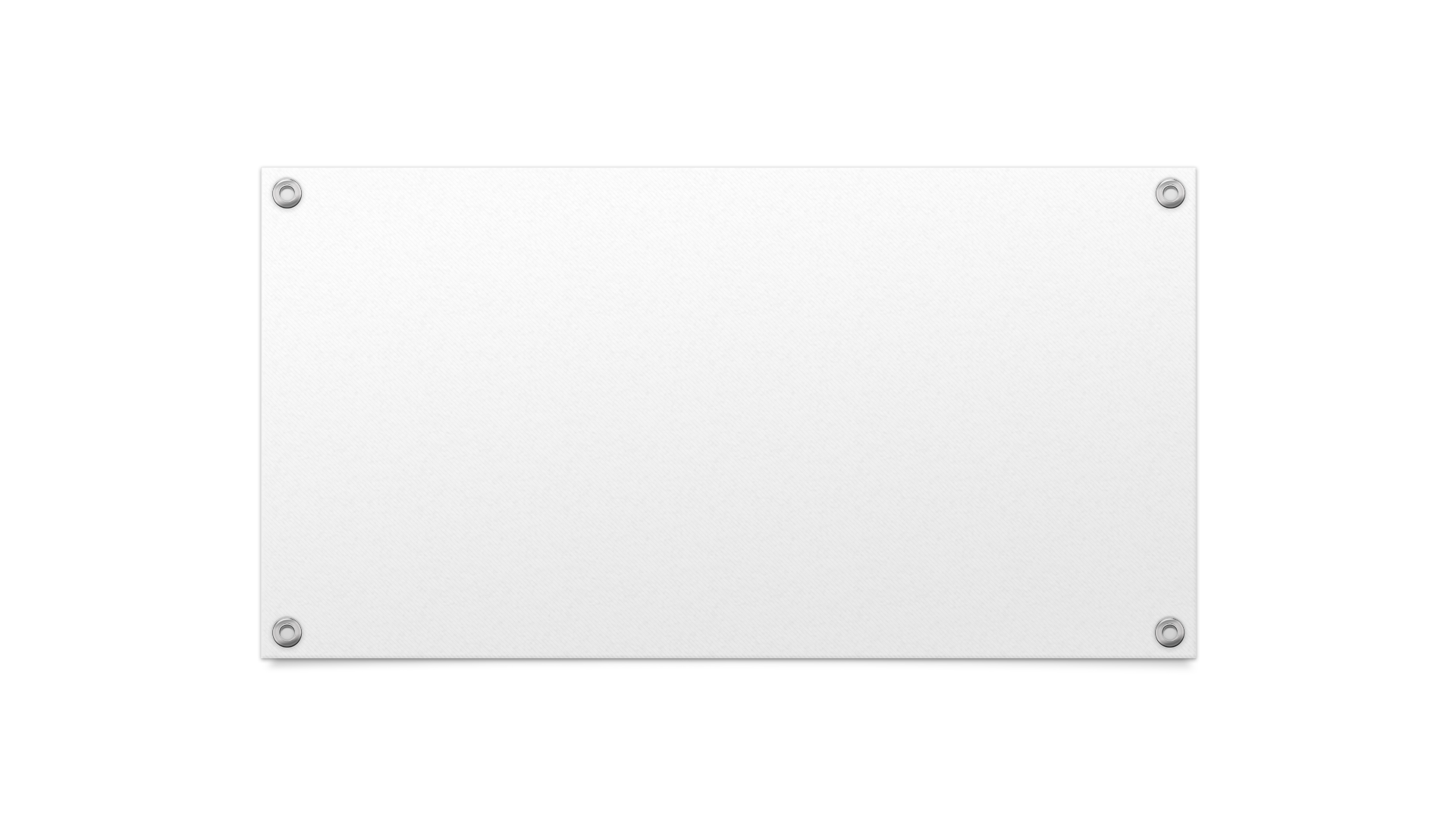 Be Happier
Emotional Contagion
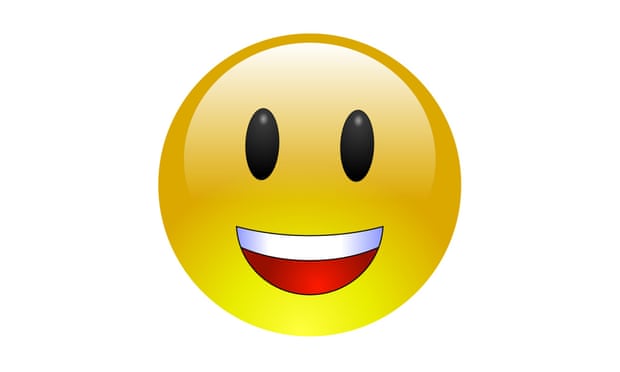 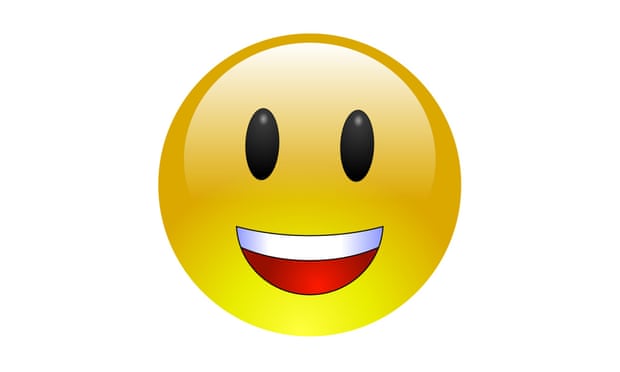 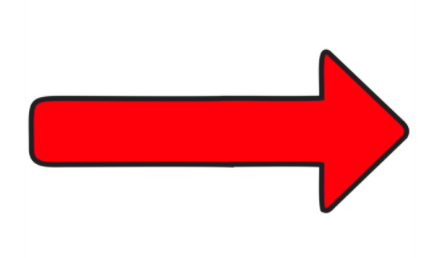 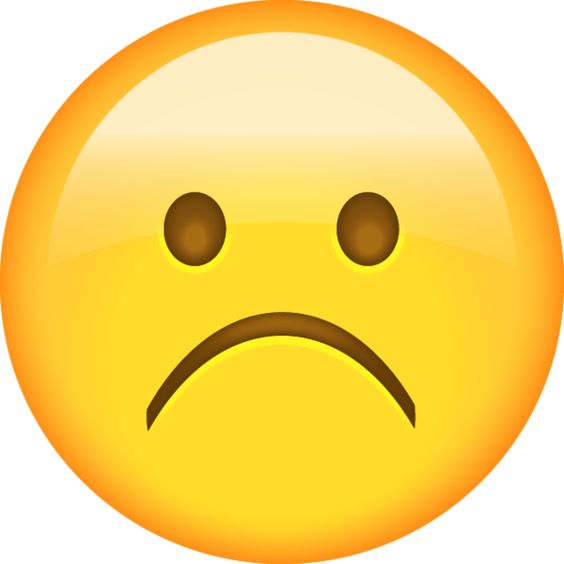 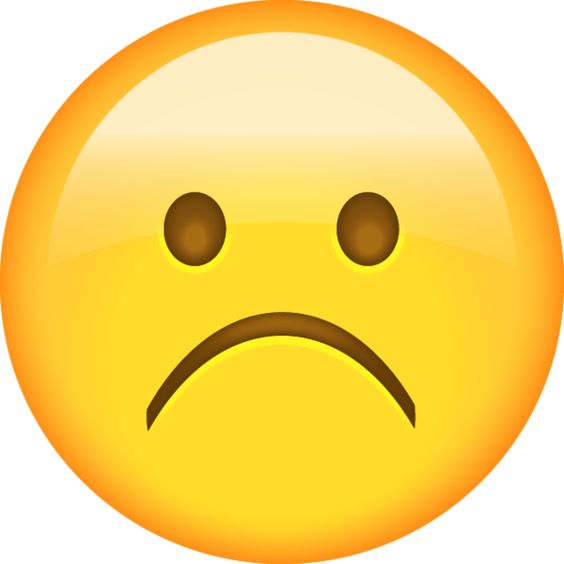 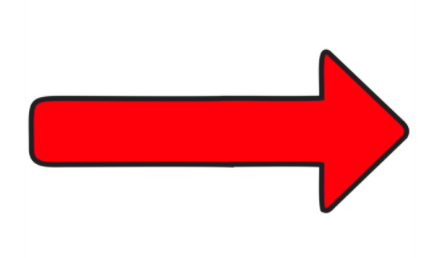 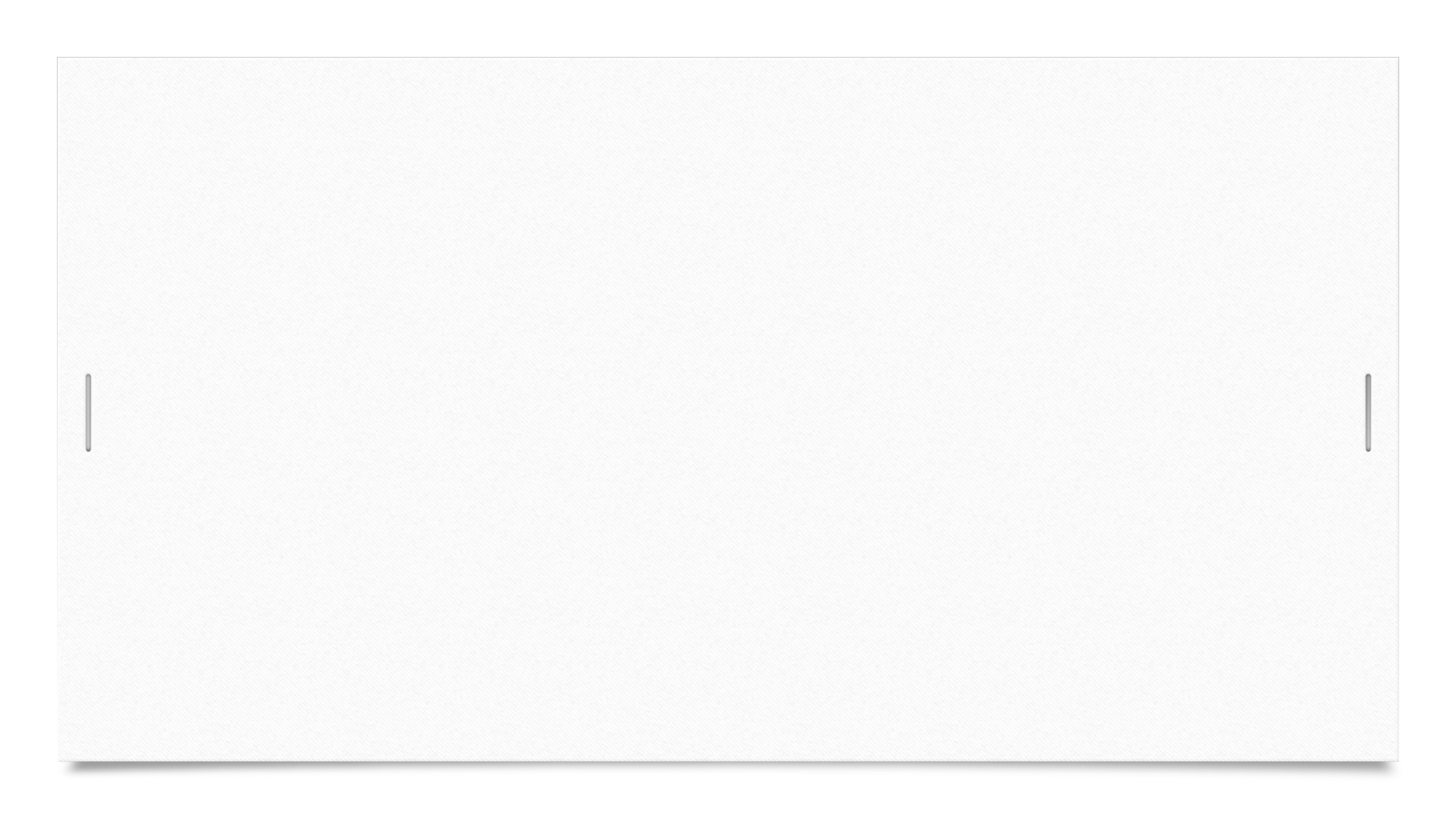 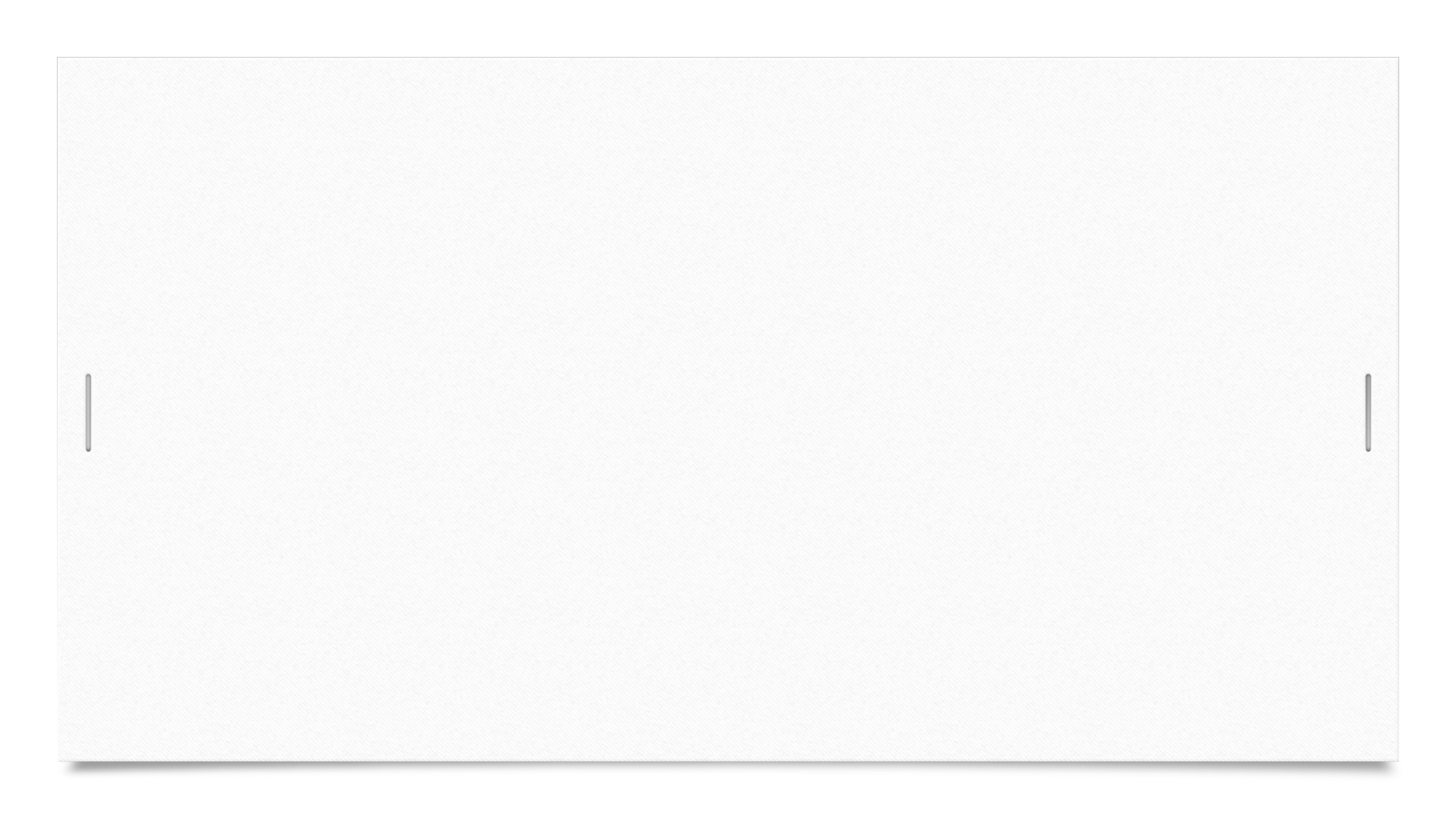 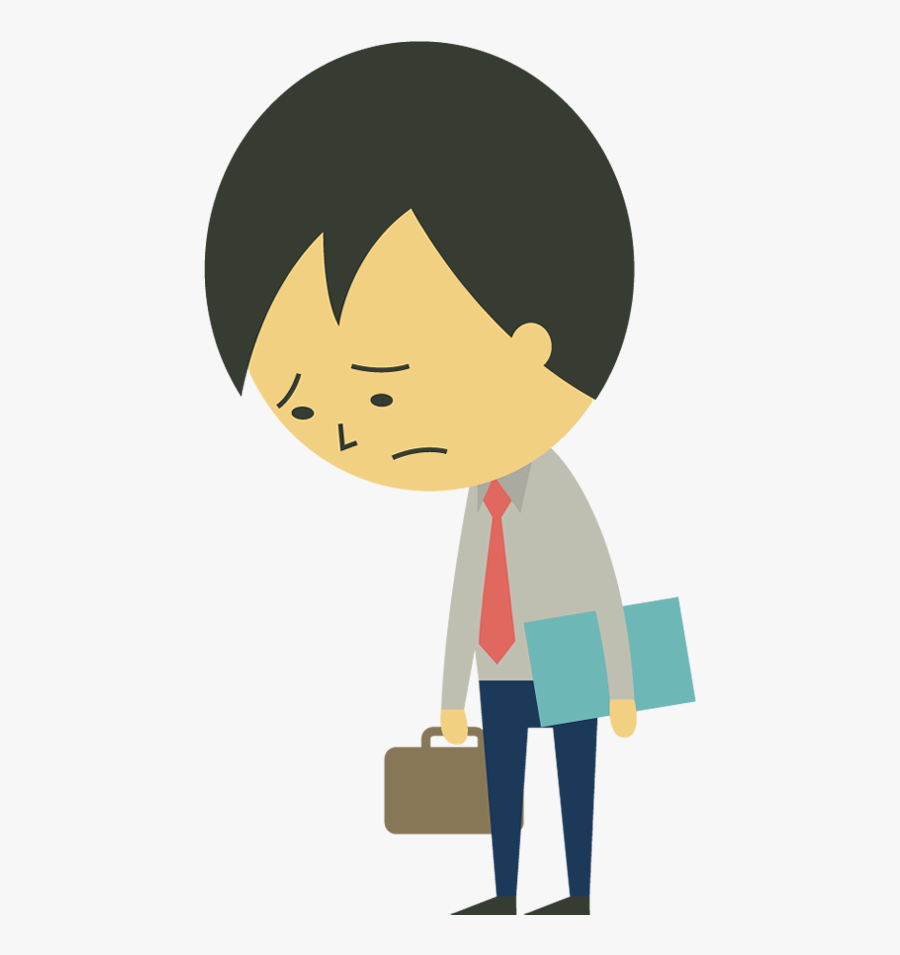 Example: In work,

Emotions of customers and employees may influence each other.
Customer satisfaction
Stuck in an emotional cycle
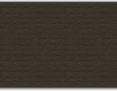 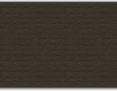 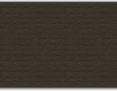 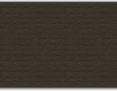 [Speaker Notes: https://doi-org.ezproxy.library.uvic.ca/10.1177/1094670519835309
 
https://www.clipartkey.com/view/owhwbR_unhappy-businessman-hanging-his-sad-businessman-cartoon-png/]
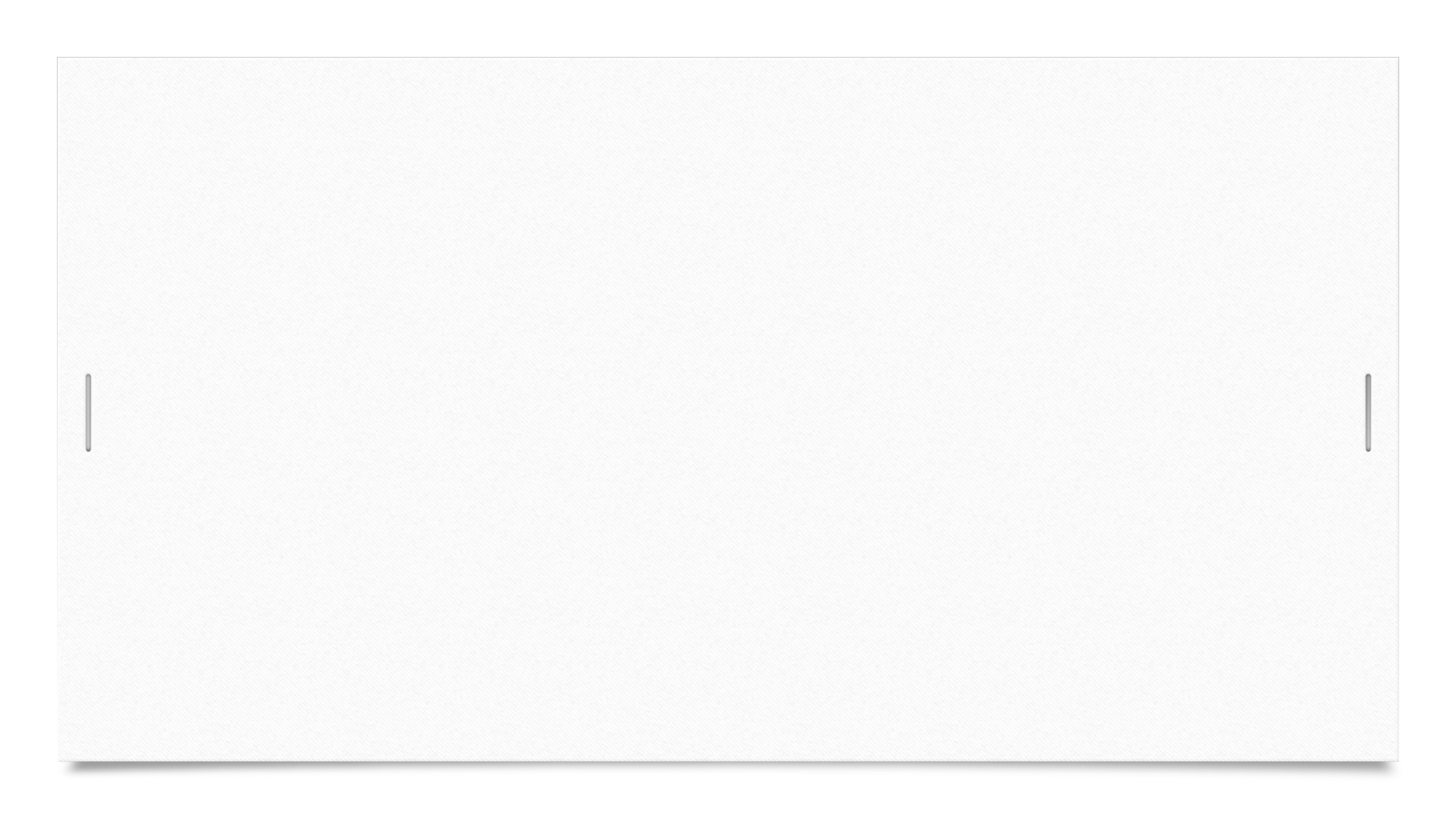 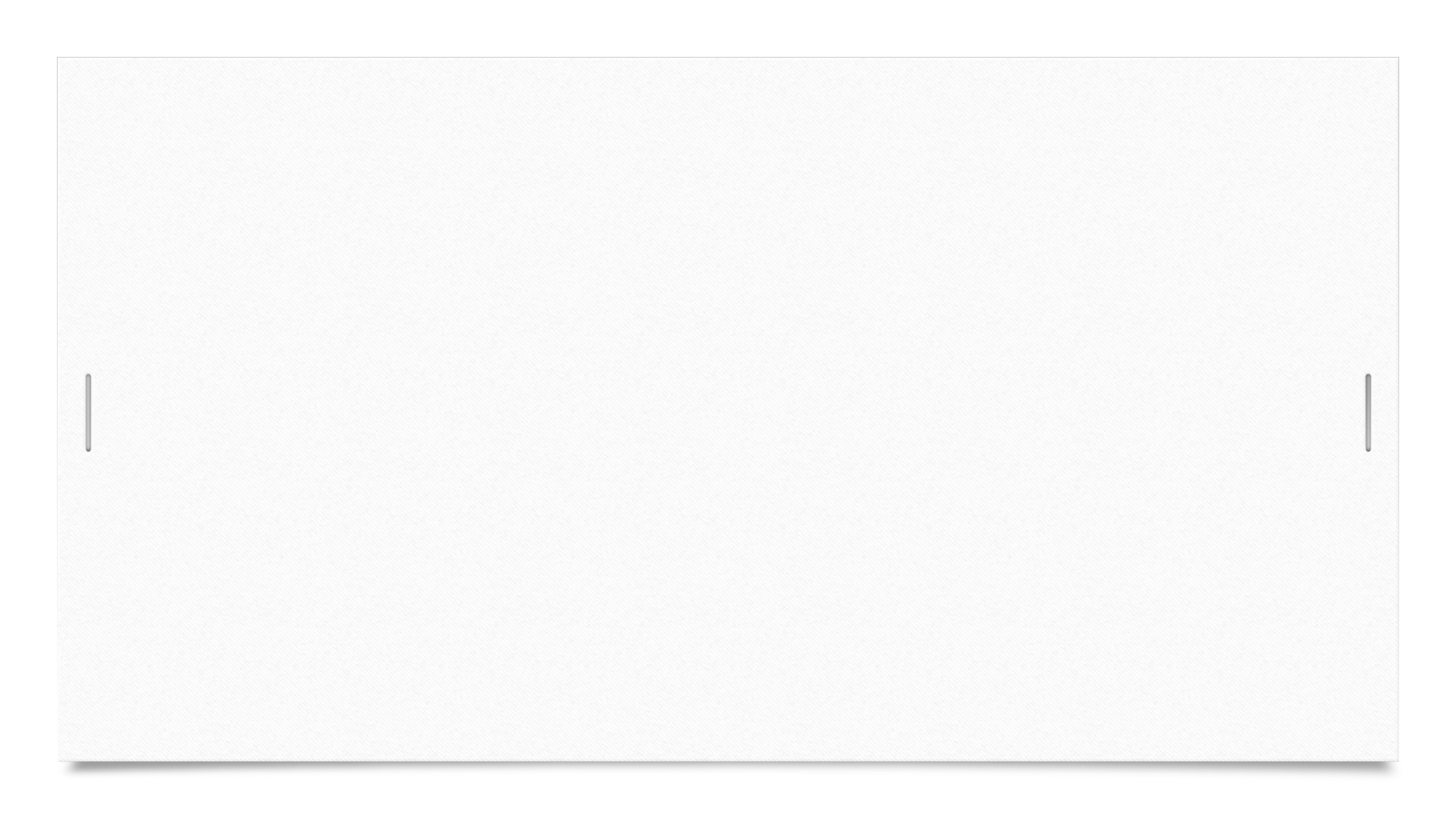 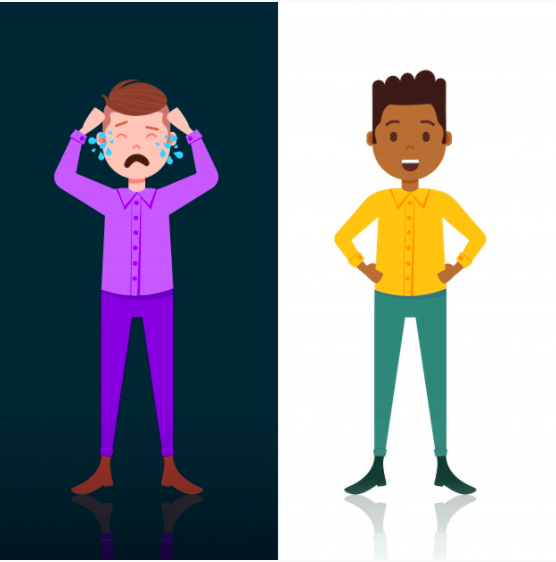 How to be happier?

Do Exercise
Talk with friend
Change environment
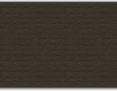 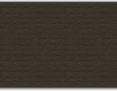 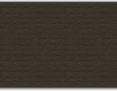 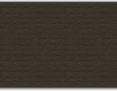 [Speaker Notes: https://br.freepik.com/vetores-premium/chorando-e-homem-feliz-personagem-branco-escuro-lado-misturam-corrida-modelo-masculino-para-trabalho-de-design-e-animacao-comprimento-total-vertical-plano_7222693.htm#page=1&query=animation%20tired%20work&position=1]
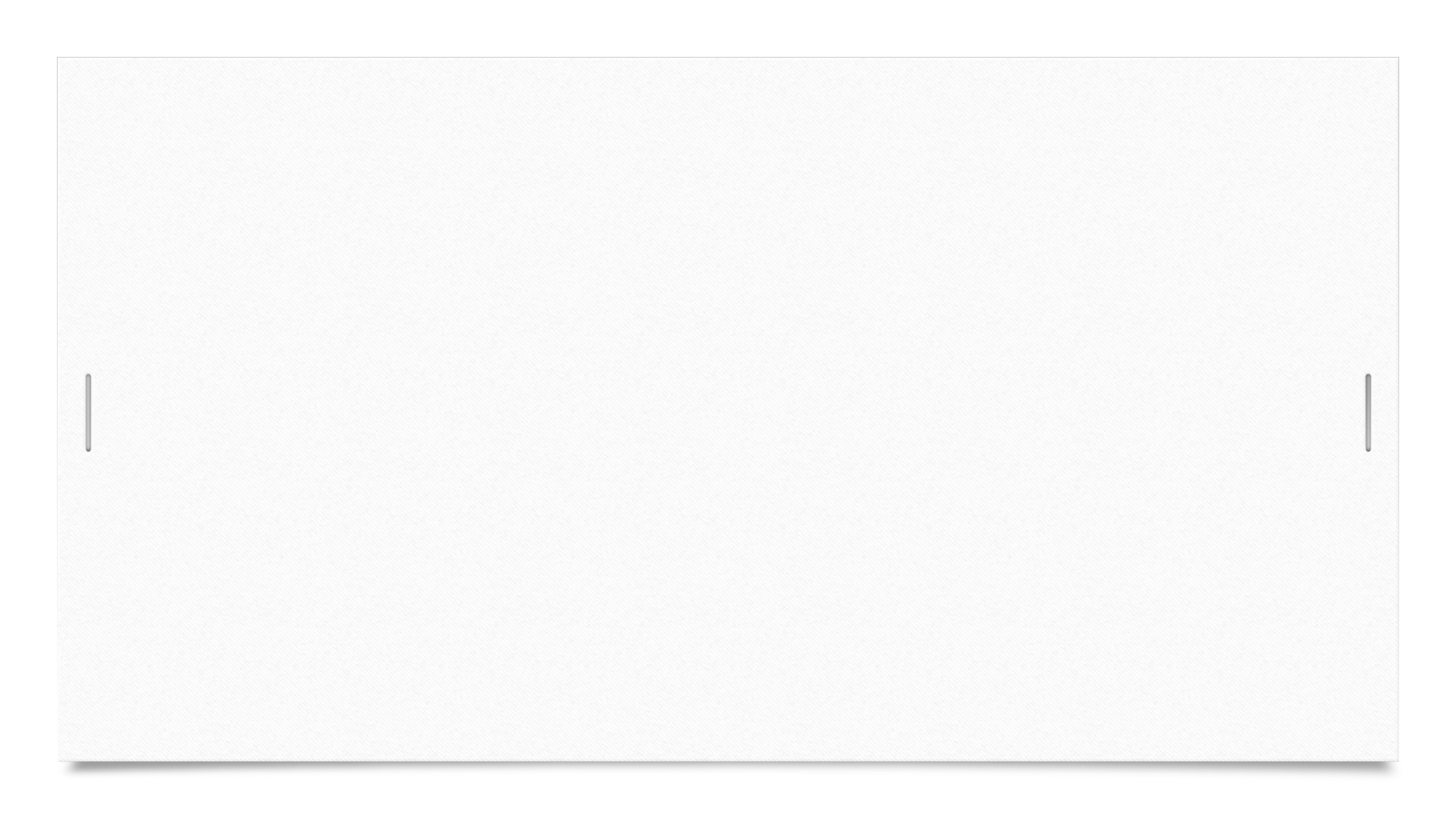 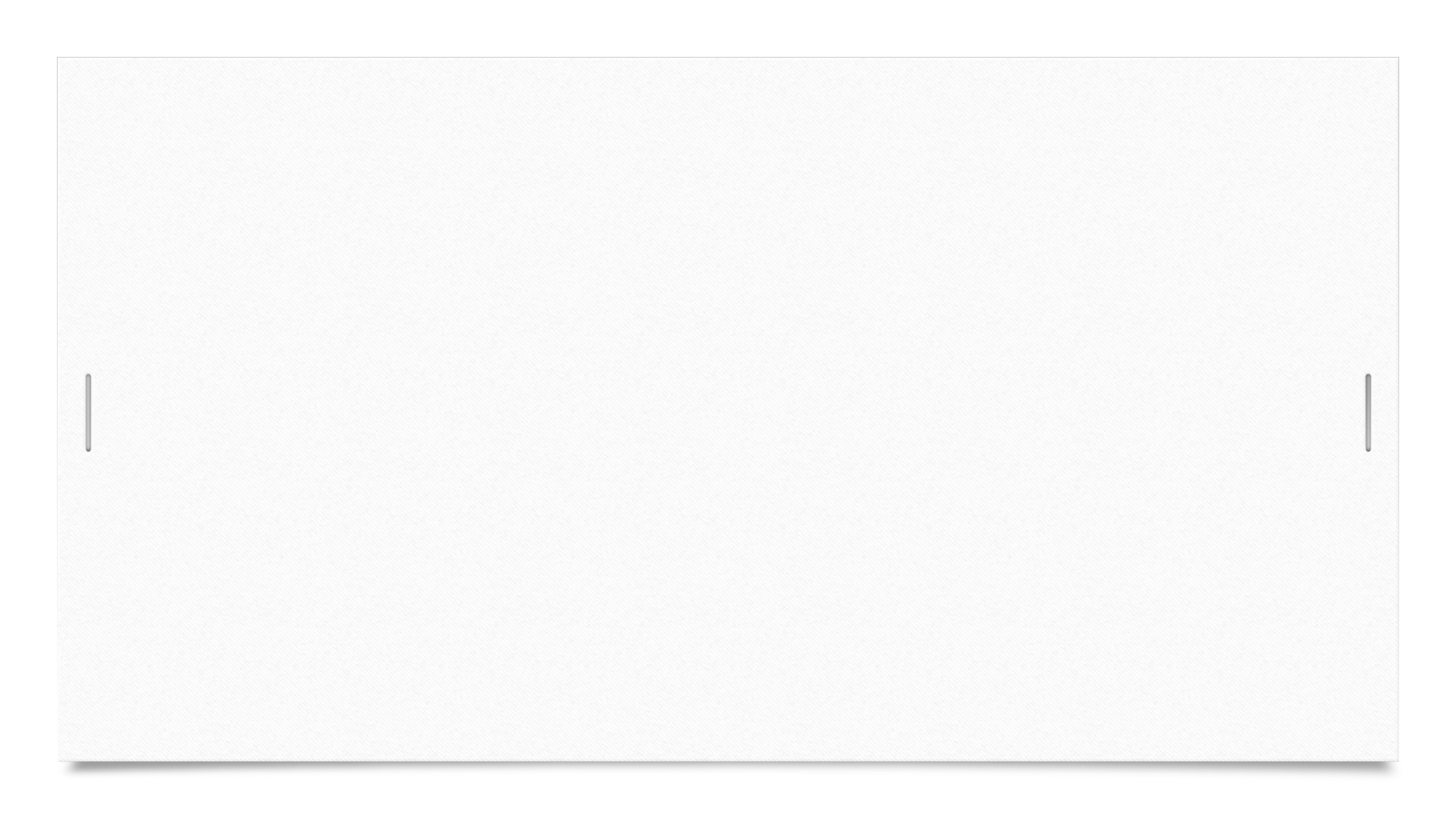 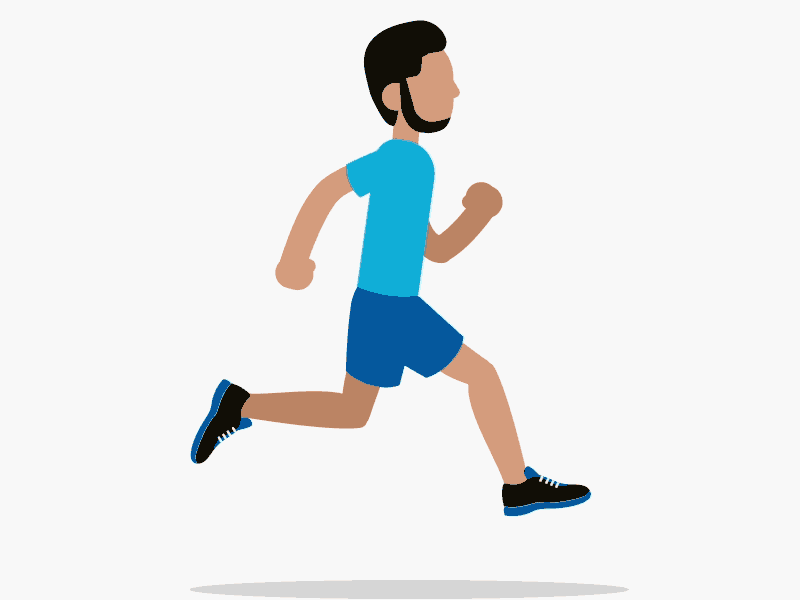 Try physical exercise. Research shows that exercising three times a week for 30 to 40 minutes "is equivalent to some of our most powerful psychiatric drugs in dealing with depression or sadness or anxiety."
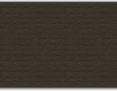 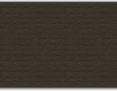 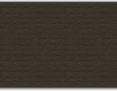 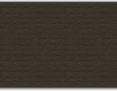 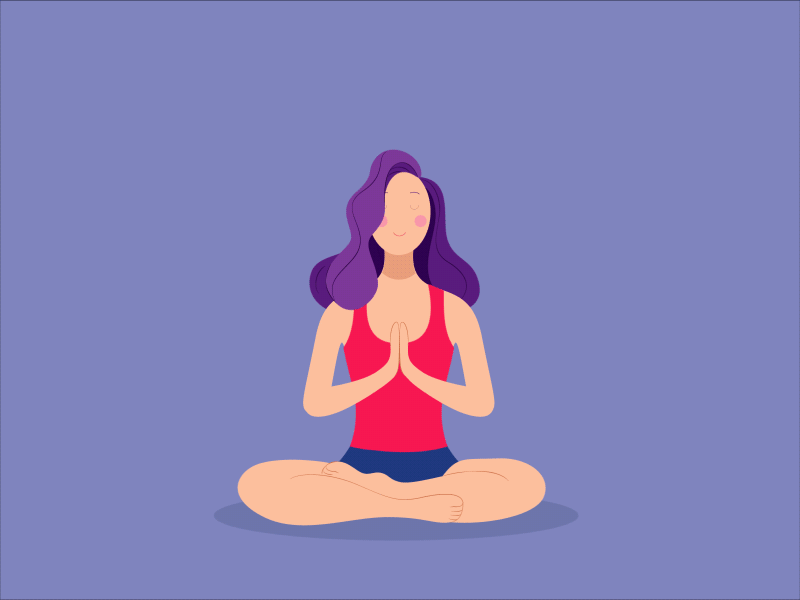 [Speaker Notes: https://link.gale.com/apps/doc/A238430439/ITBC?u=uvictoria&sid=ITBC&xid=bebef3f2

https://www.pinterest.ca/pin/262405115775382818/]
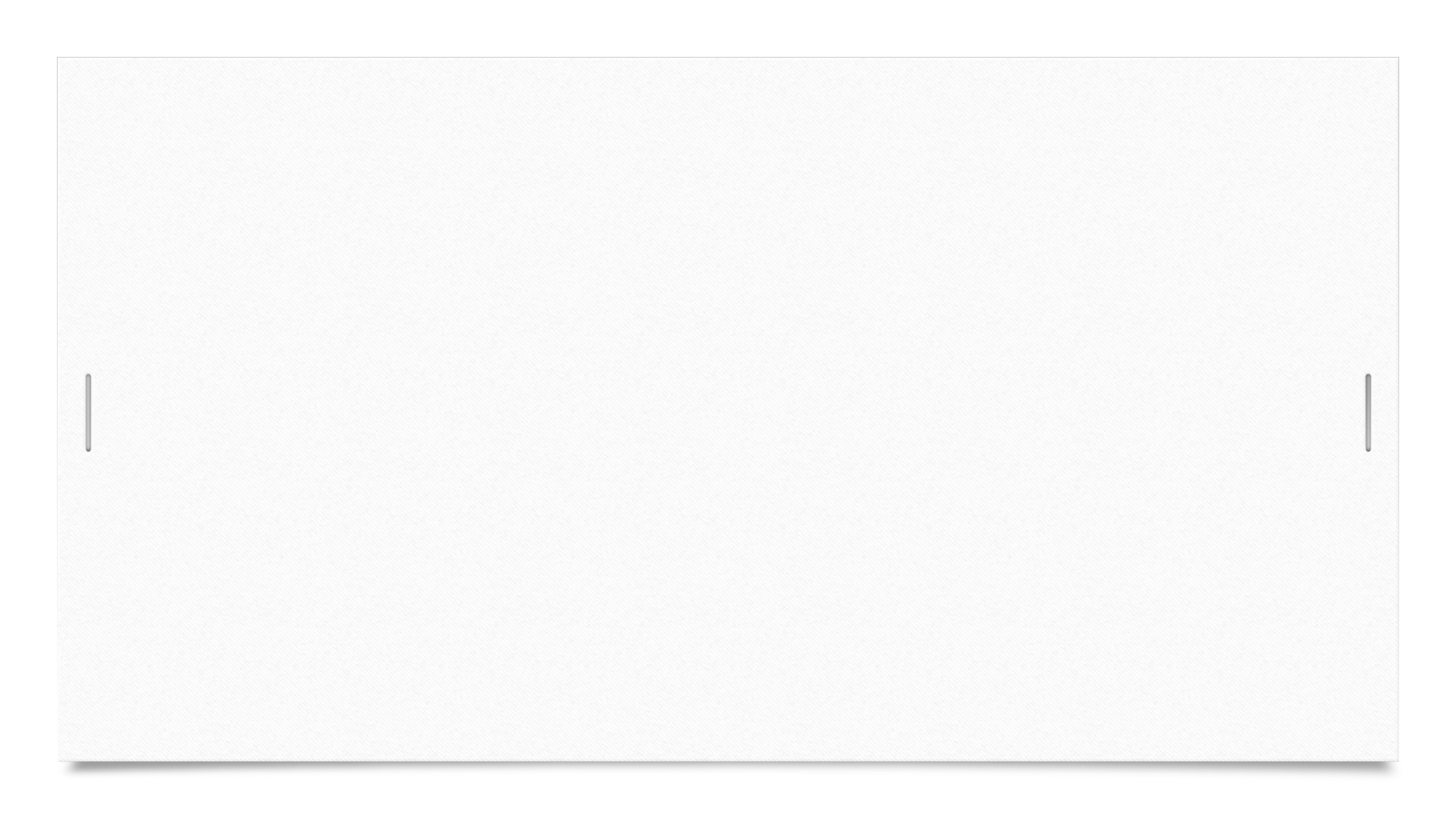 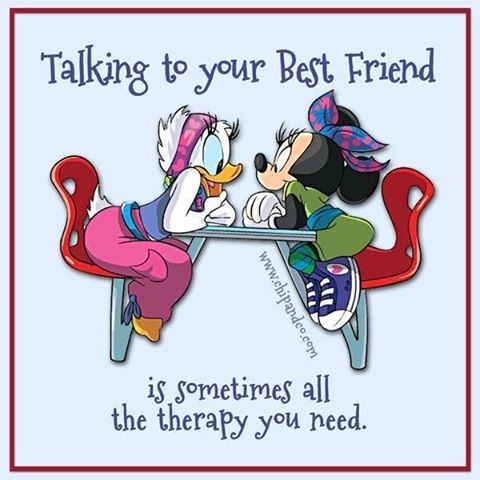 The emotional issue needs an emotional therapy.
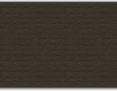 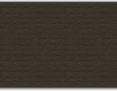 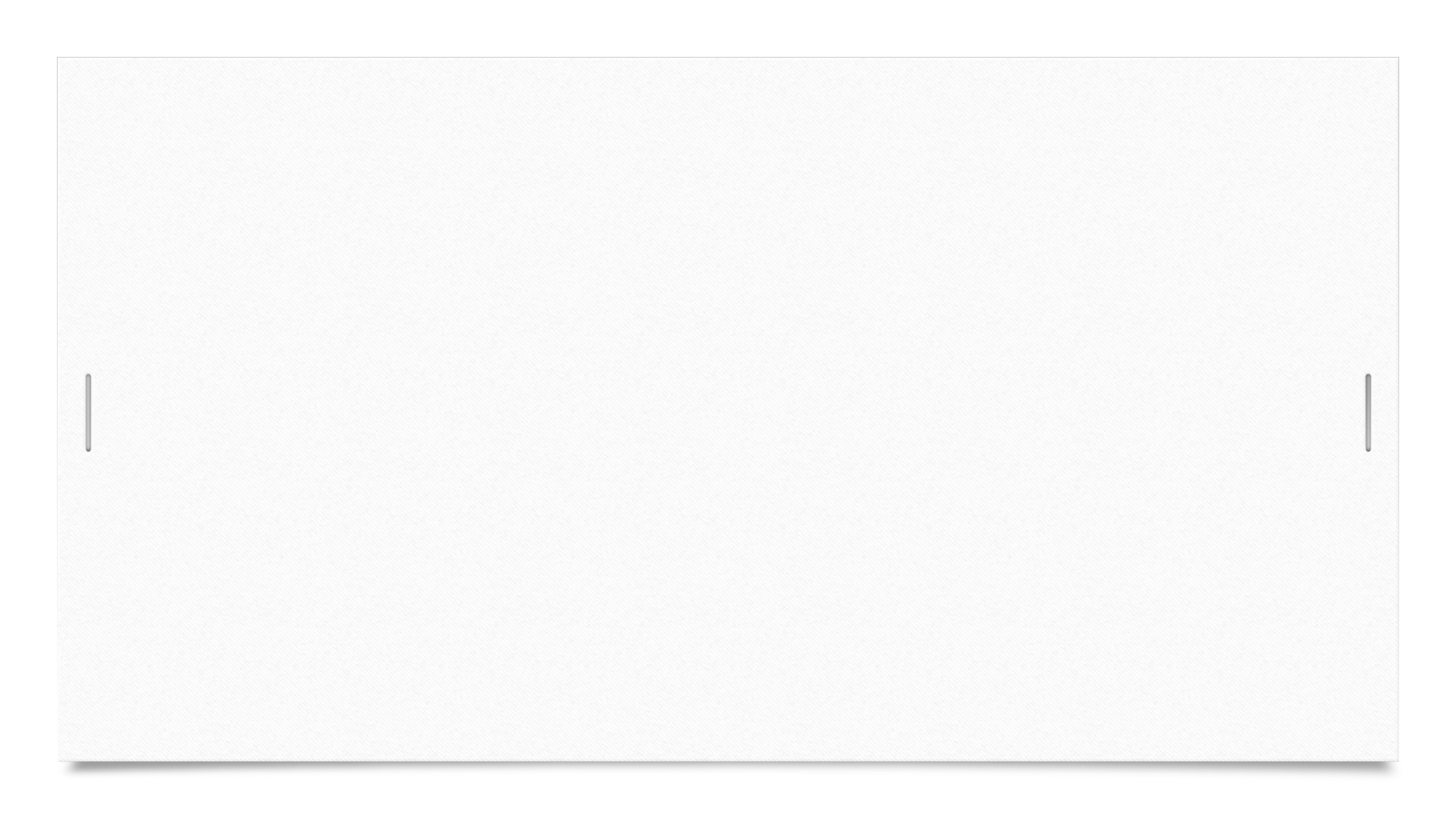 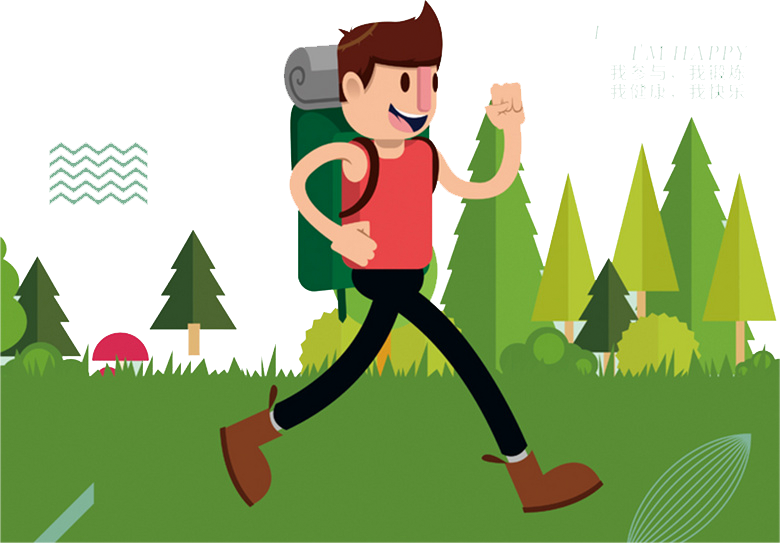 Travel is a good way to release your pressure.
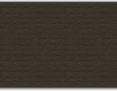 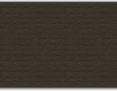 [Speaker Notes: https://favpng.com/png_view/cartoon-travel-animation-cartoon-travel-clip-art-png/g3ssrTLW#]
Thanks for watching